化学镍漏镀问题怎么解决
药水太稳定怎么办
深圳市恒享表面处理技术有限公司-程海
漏镀的原因-药水过于稳定
这里讨论排除前处理的前提下
稳定剂的作用
控制镀速
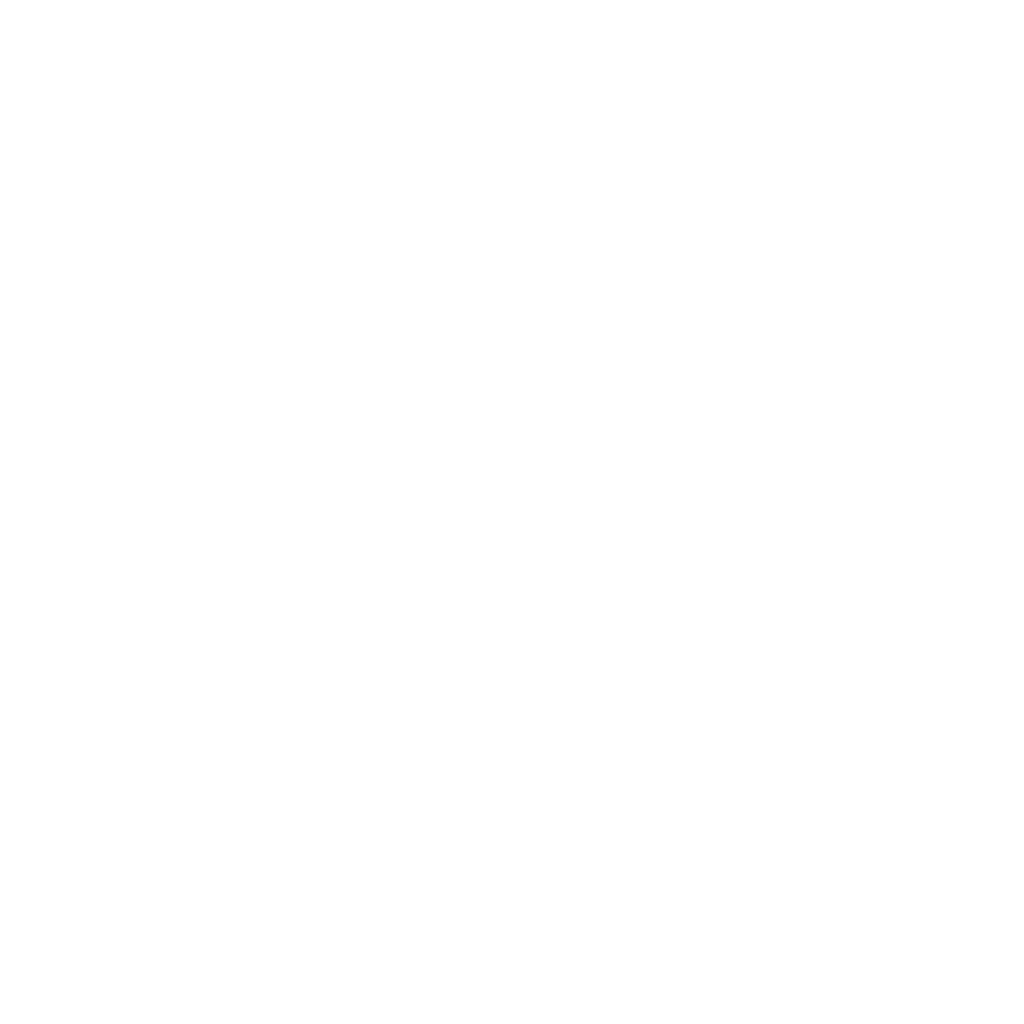 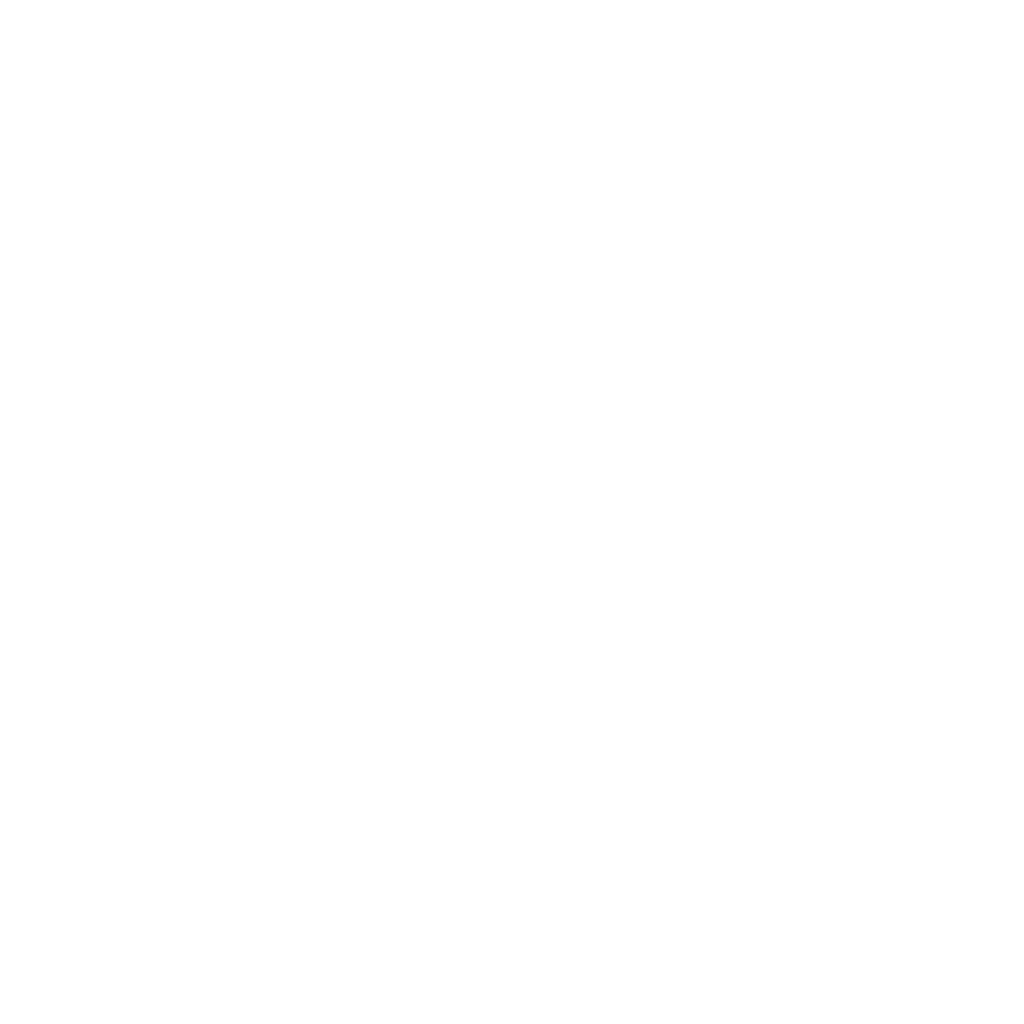 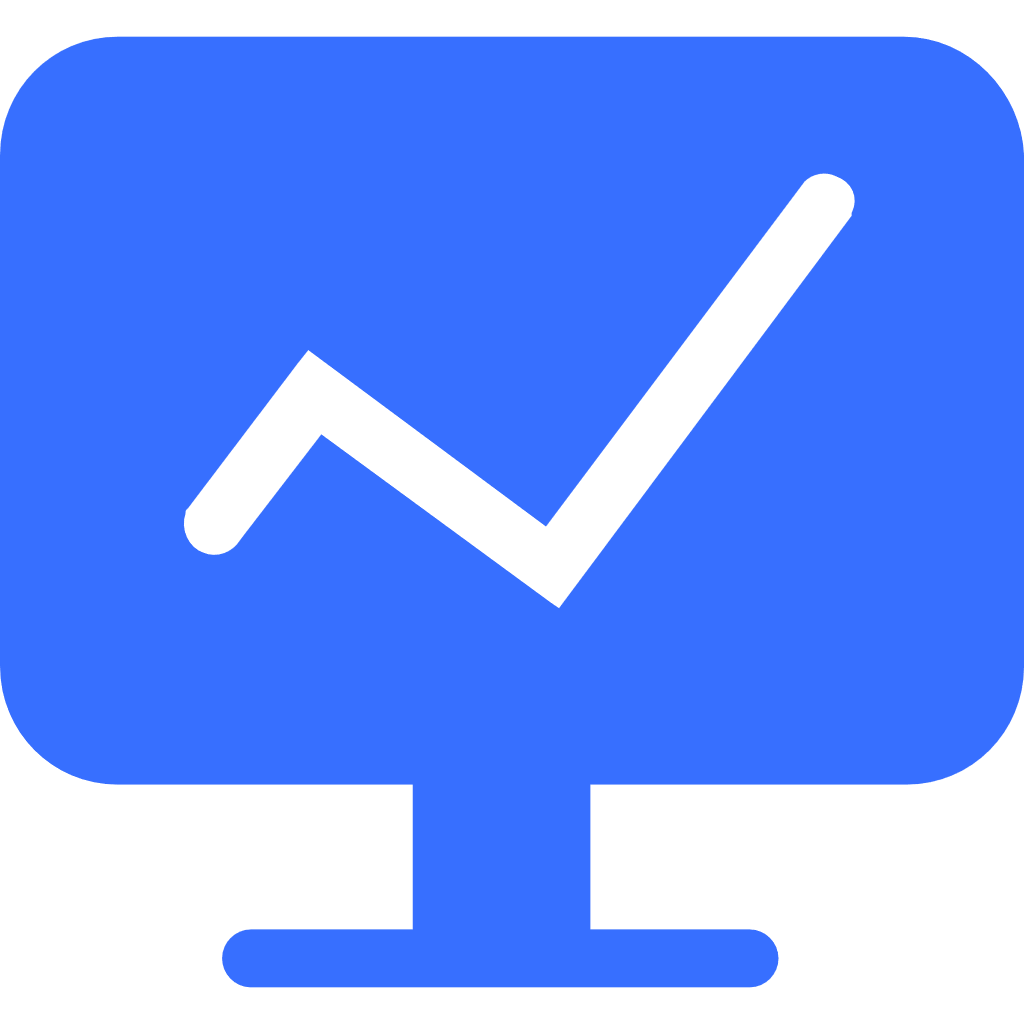 稳定槽液,不易分解
确定镀层特性
稳定剂的种类
01
02
03
有机硫
重金属
其他稳定剂 (如碘化钾,碘酸钾,杂环化合物等)
加速镀速
使化学镍槽液更多容纳重金属  (如. 镉,铅,铋,锑等 )
稳定 槽液
用于控制镀层磷的水平
强大的稳定剂,防止分解
光亮
稳定槽液,防止上槽
稳定剂的消耗
单击此处添加标题
稳定剂比镍消耗得快很多 .
一般是 10% 的镍消耗 , 40% 的稳定剂消耗.
01
02
稳定剂浓度与镍消耗量对比
稳定剂过高的原因
承载量太小
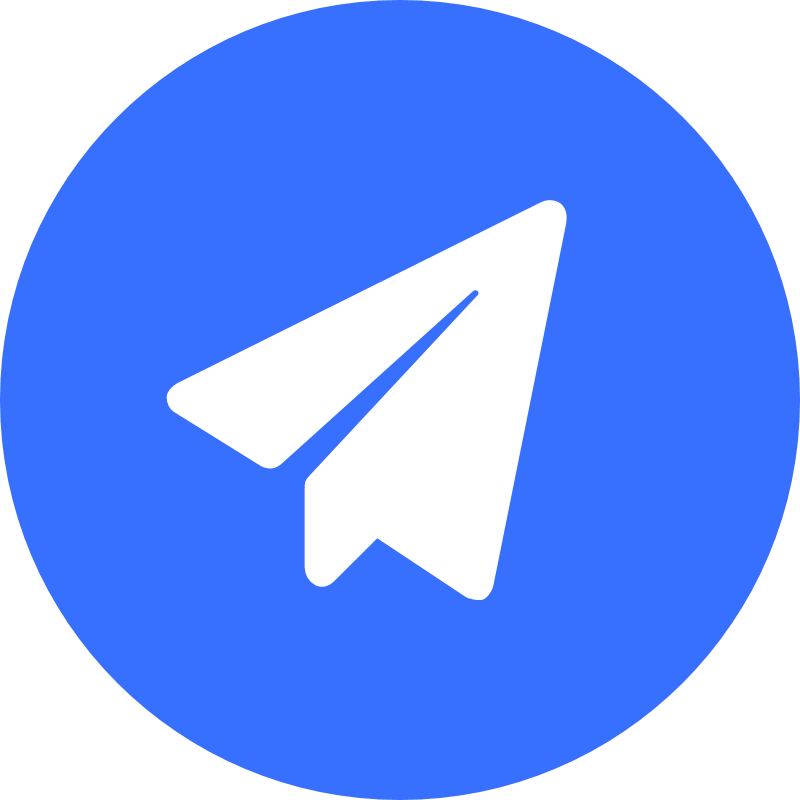 浓度控制不稳定-补加过量
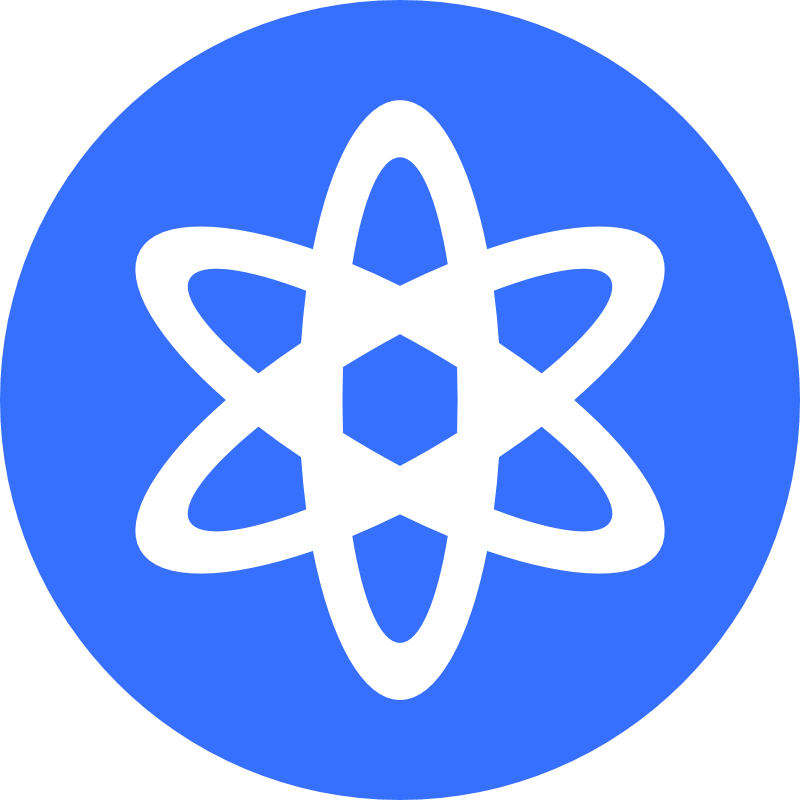 槽液pH，温度走下限，积累过多
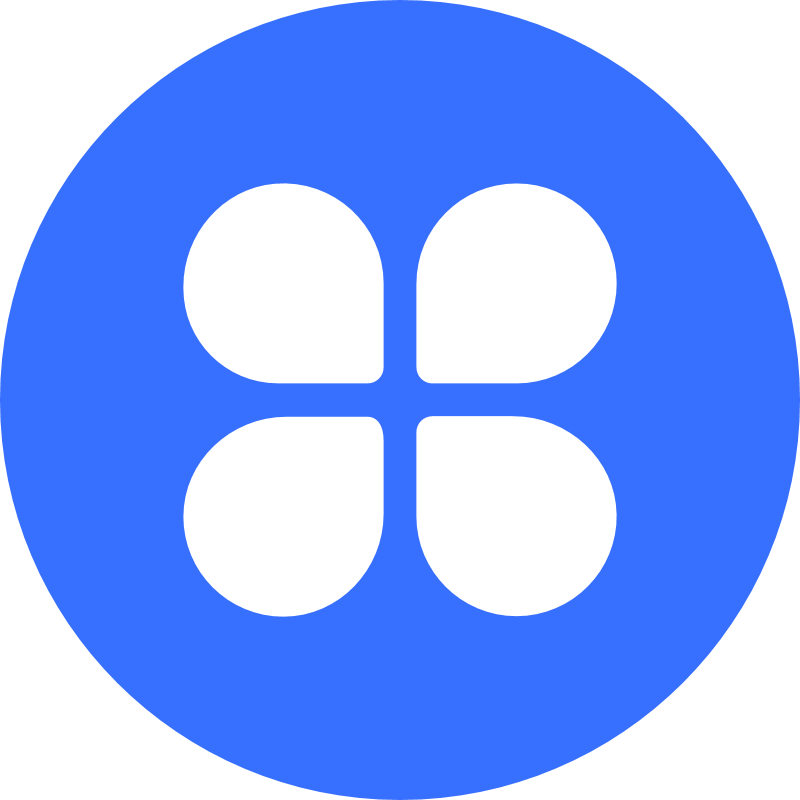 配方设计问题，有机硫不够
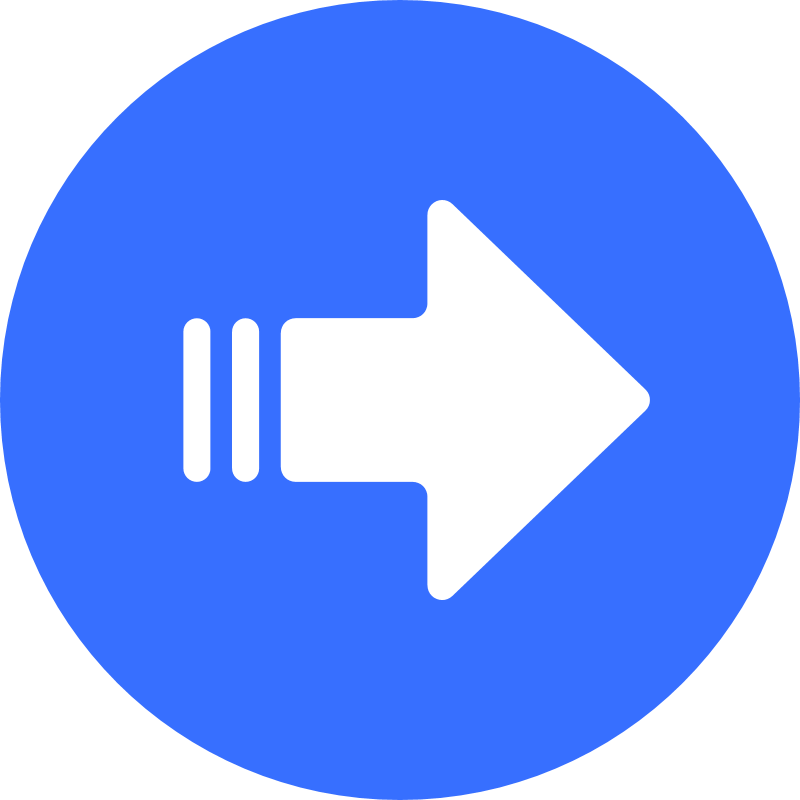 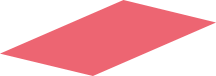 金属稳定剂的消耗与和有关
承载量-受镀面积(越大消耗越快)
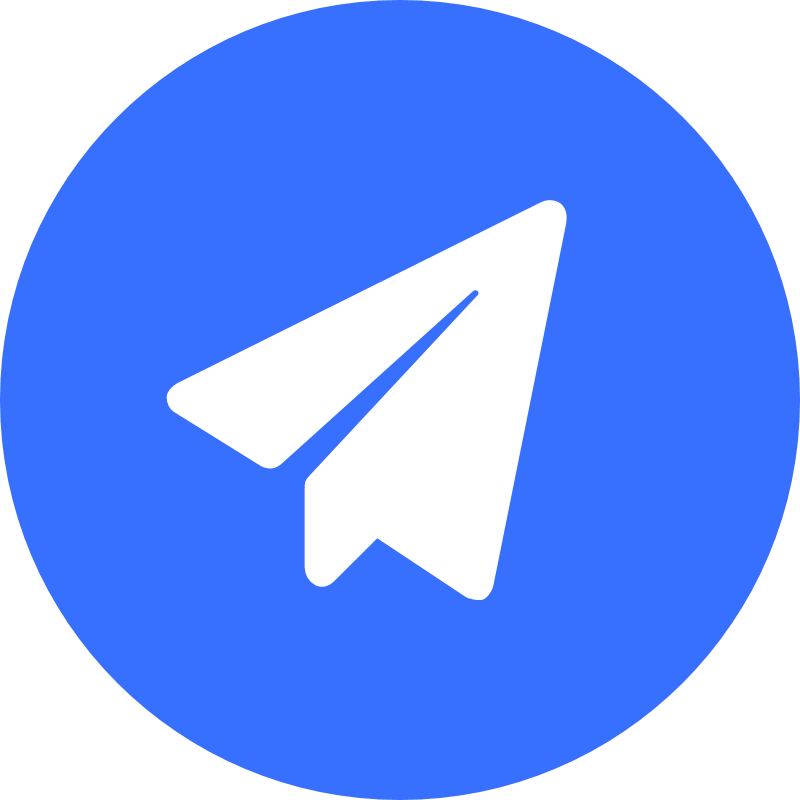 槽液浓度(越低消耗越快)
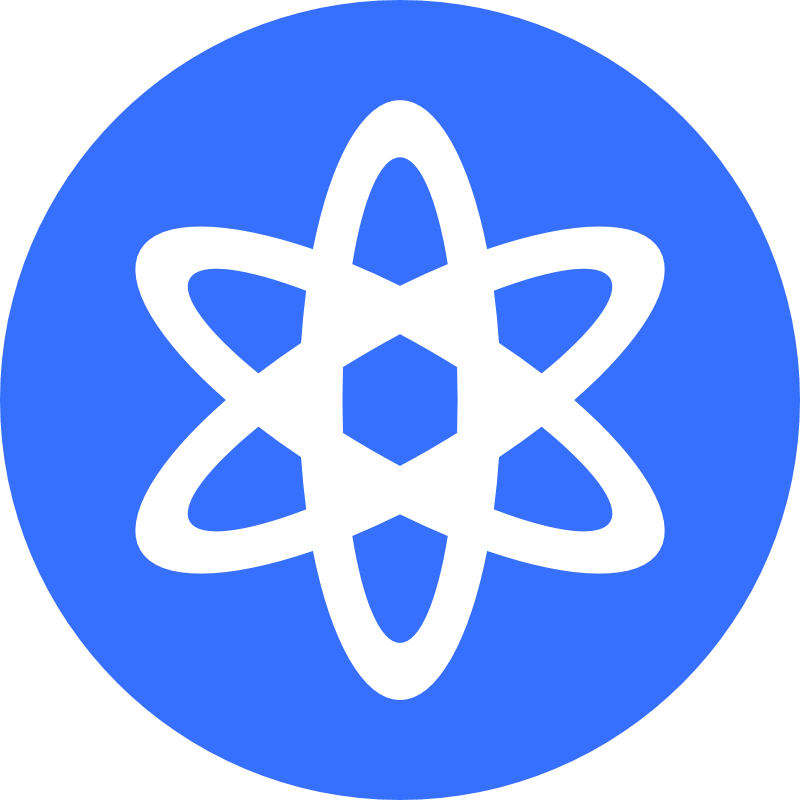 槽液pH,(越接近上限越快)
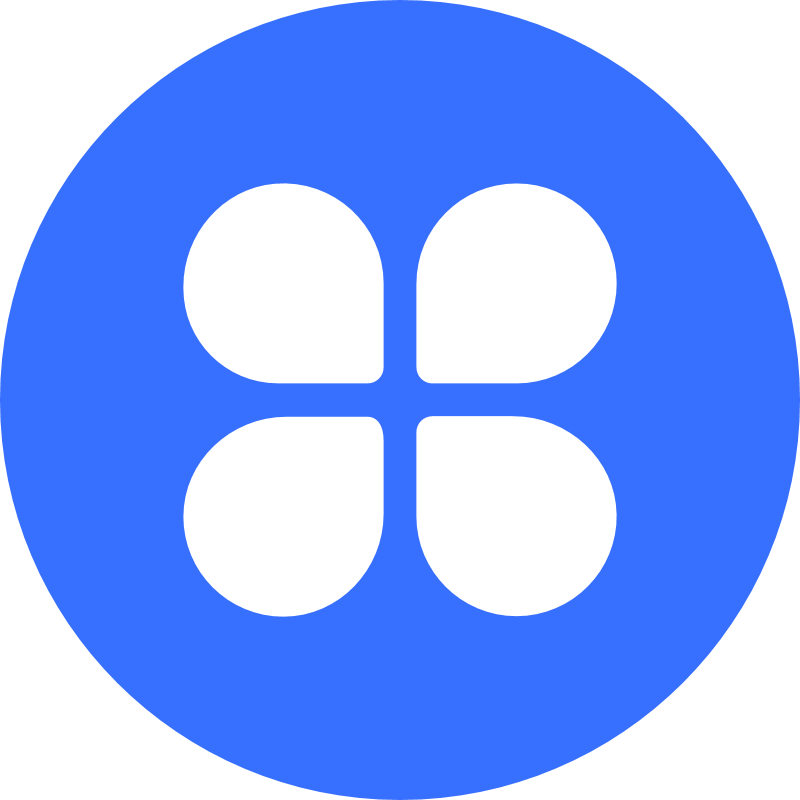 温度    (越高越快)
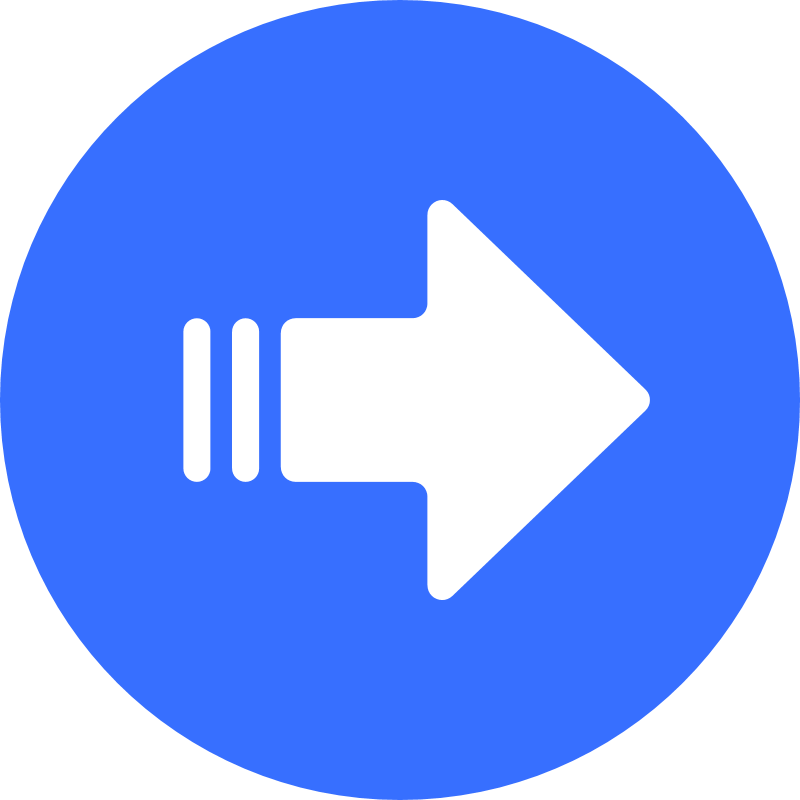 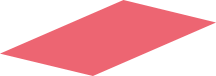 漏镀的应对方法
在我们无法调整药水的情况下(供应商才能调整添加剂)
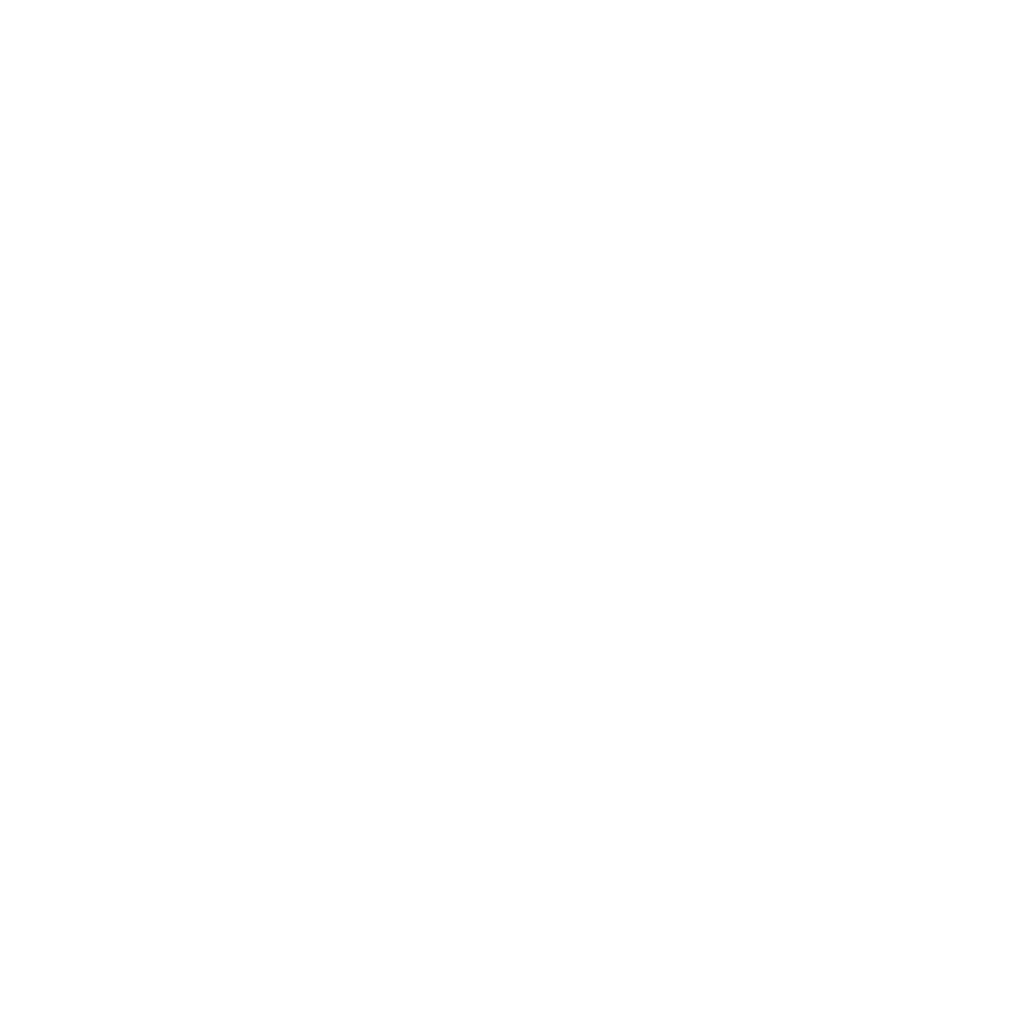 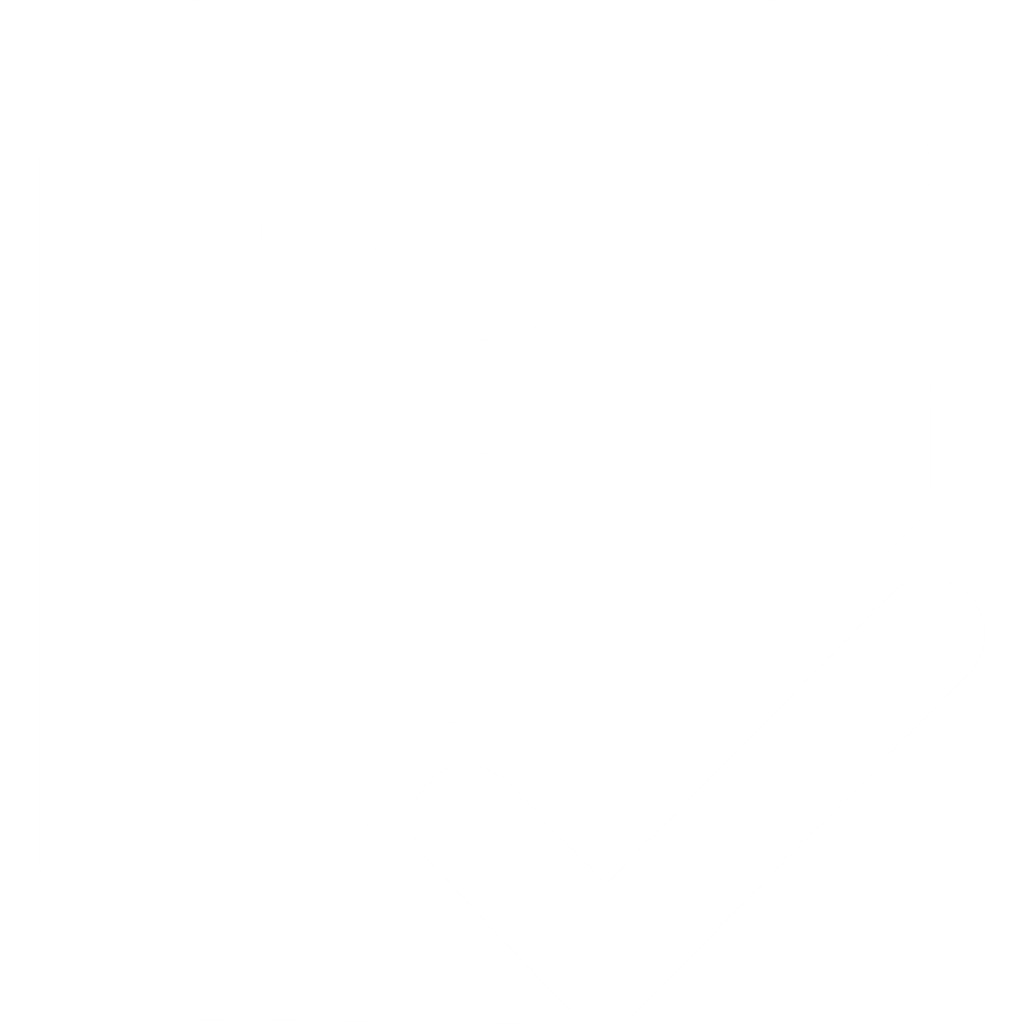 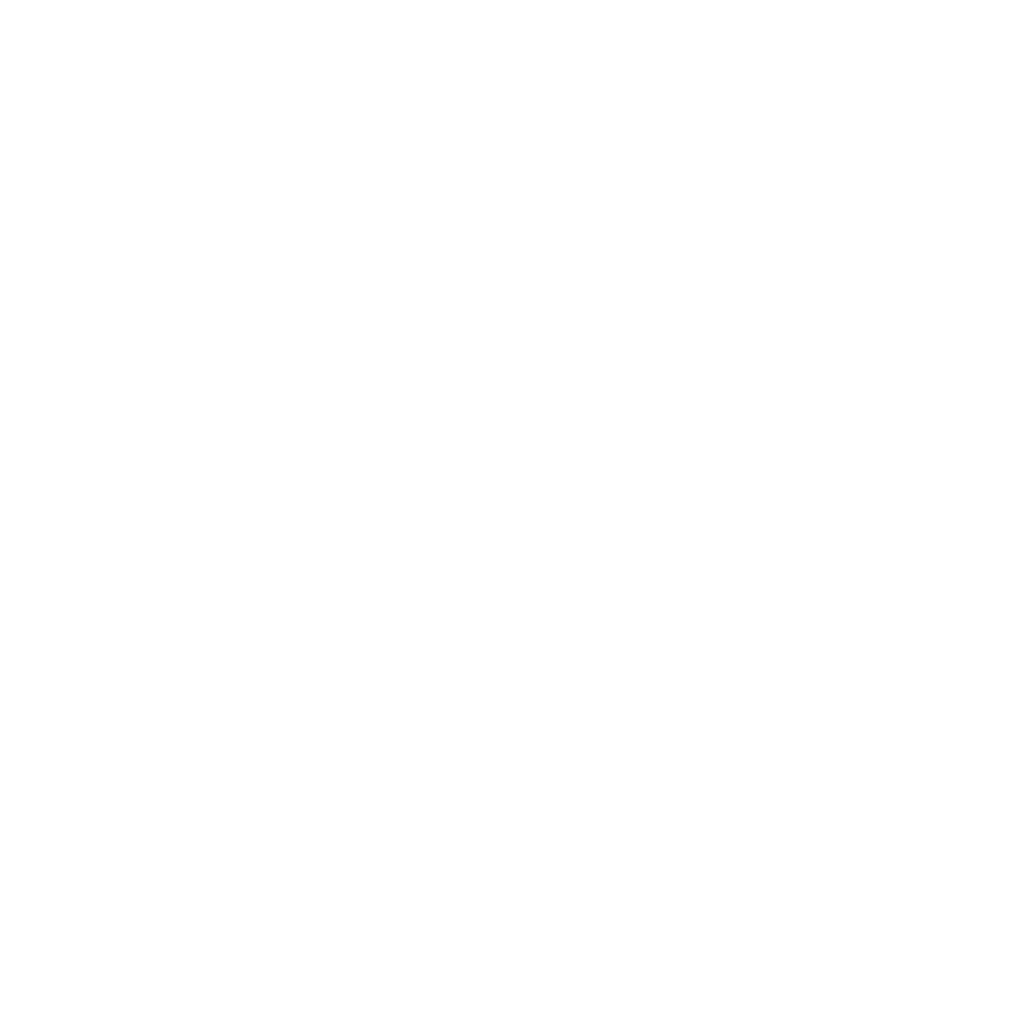 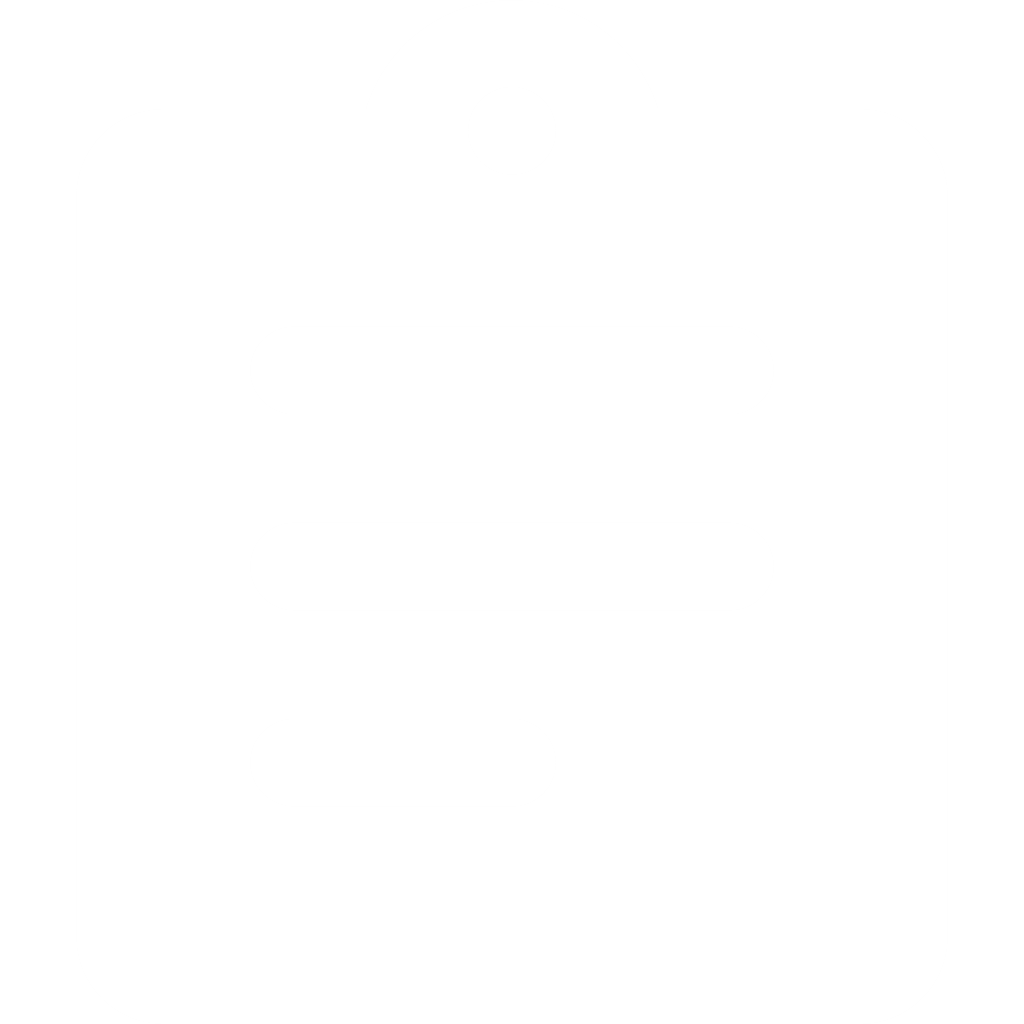 1,先稀释--避免浪费
5,打出的药水可慢慢补回来
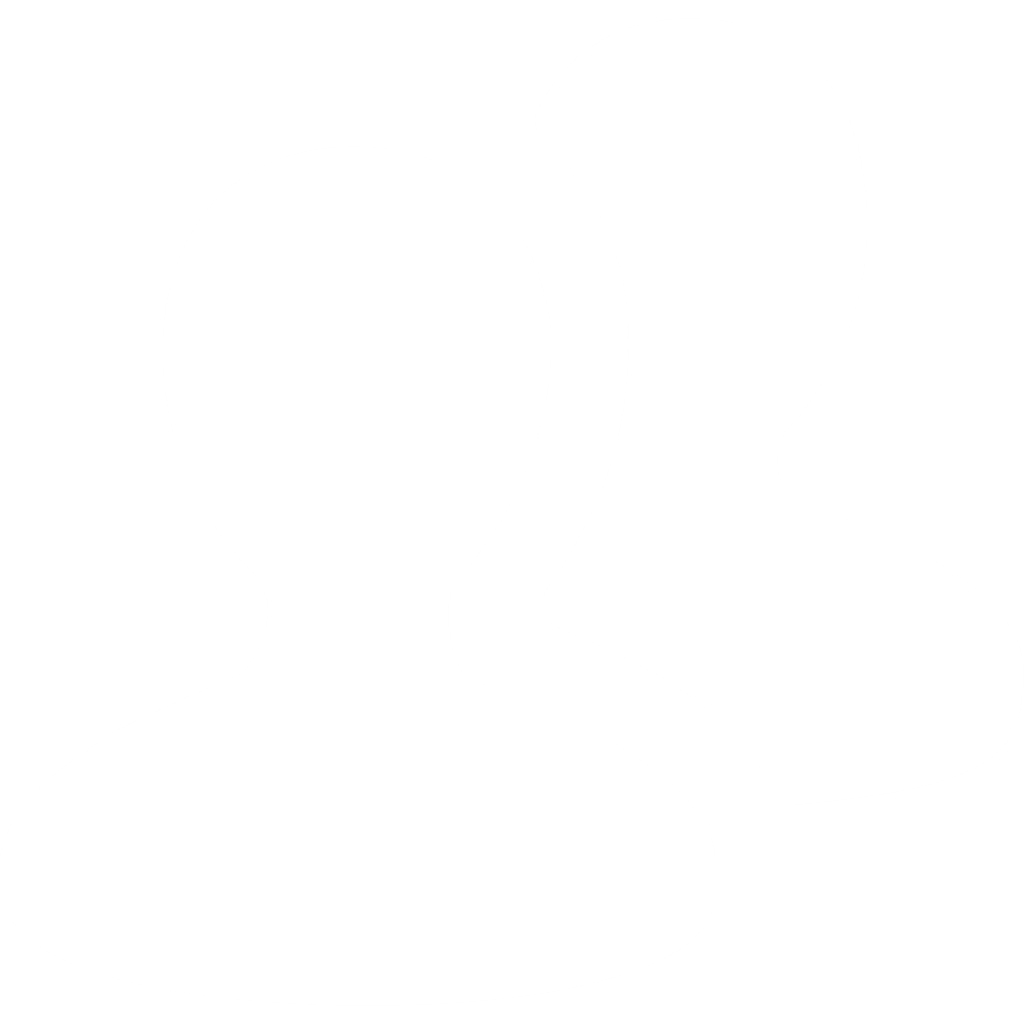 4,漏镀消失后,少量多次,慢慢加高浓度
2,拉高参数-温度和PH
3,大面积的货拖缸